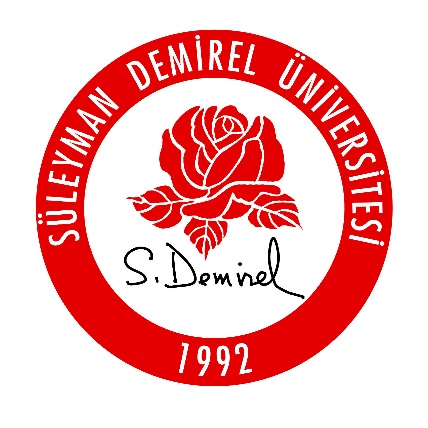 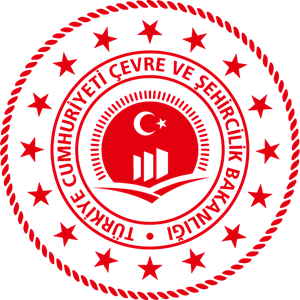 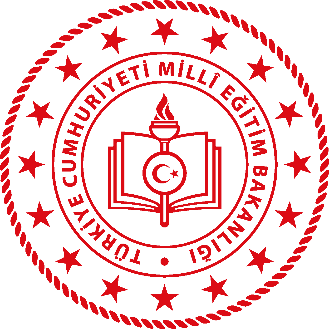 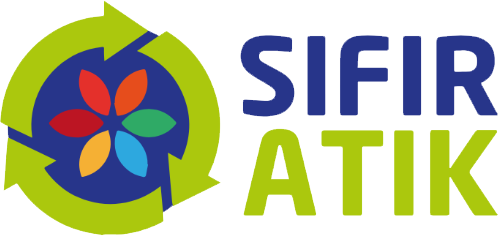 SIFIR ATIK YAKLAŞIMI VE SIFIR ATIK UYGULAMALARI
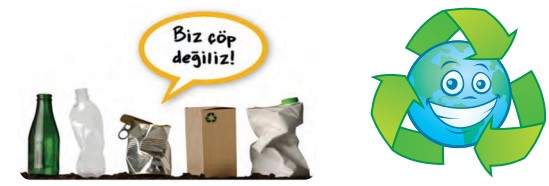 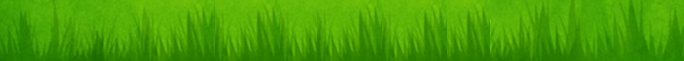 sifiratik.gov.tr                  atikyonetimi.sdu.edu.tr
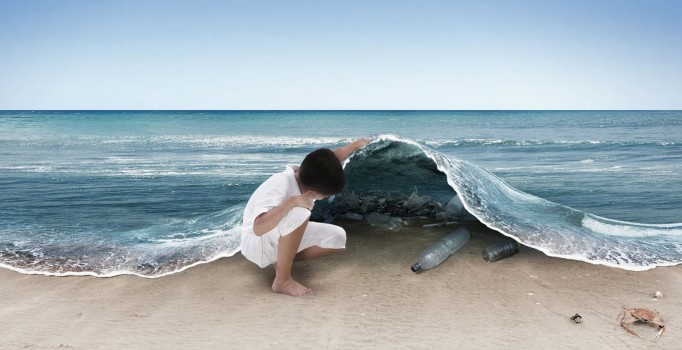 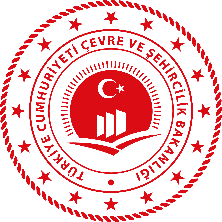 ATIK NEDİR?
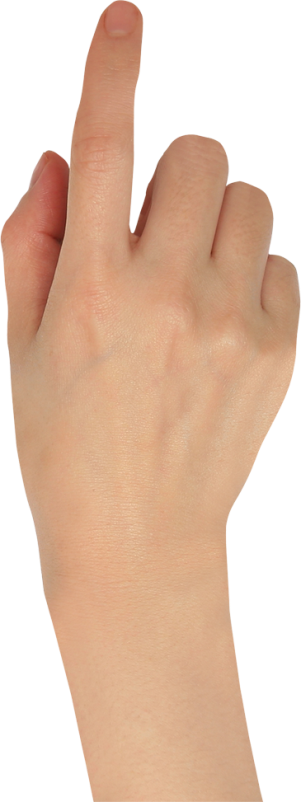 INSANLARIN SOSYAL VE EKONOMIK FAALIYETLERI SONUCUNDA
İşe yaramaz hale gelen,
Kullanım süresi dolmuş
Yaşadığımız ortamdan uzaklaştırılması gereken maddelere; «ATIK» denir.
22.04.2019
2
Atık Yönetimi Hiyerarşisi
Atık yönetimi: 
Atığın oluşumunun önlenmesi, kaynağında azaltılması, yeniden kullanılması, özelliğine ve türüne göre ayrılması, biriktirilmesi, toplanması, geçici depolanması, taşınması, ara depolanması, geri dönüşümü, enerji geri kazanımı dâhil geri kazanılması, bertarafı, bertaraf işlemleri sonrası izlenmesi, kontrolü ve denetimi faaliyetleridir.
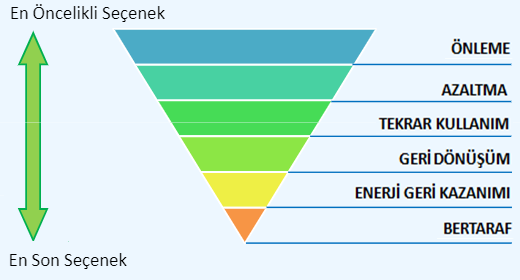 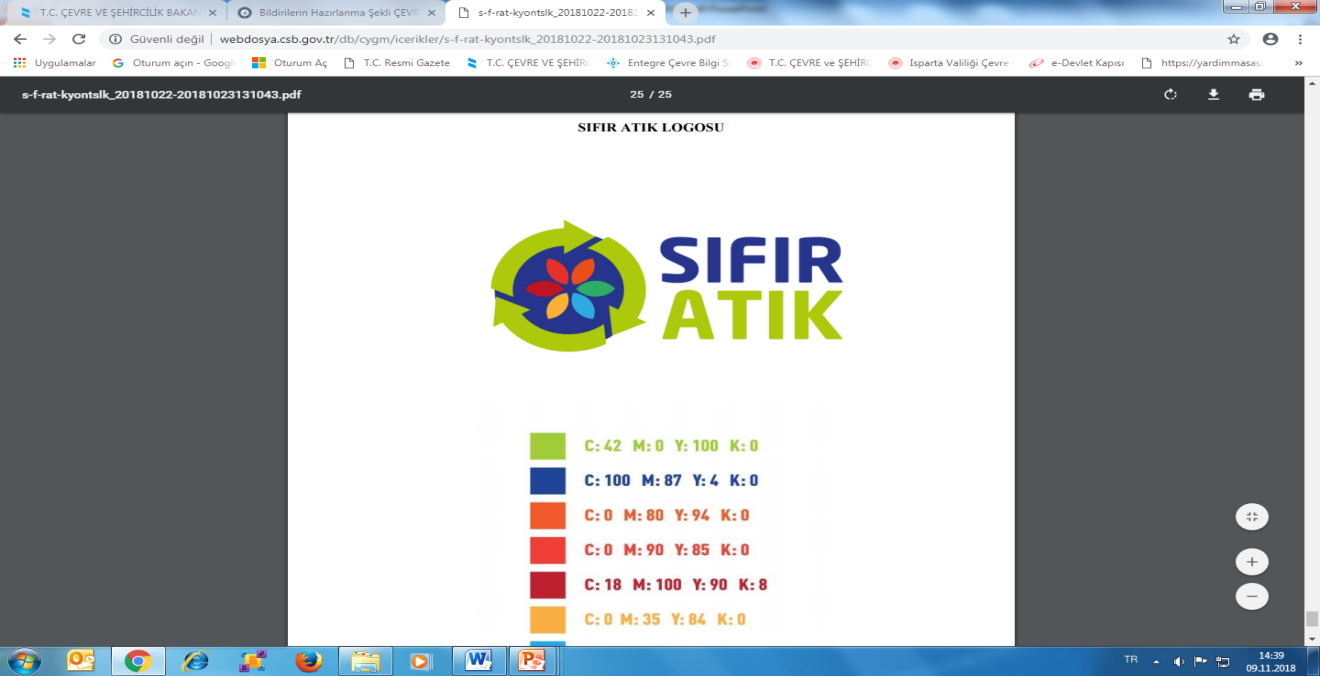 NASIL BAŞLANILIR???
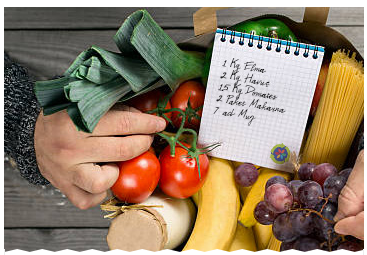 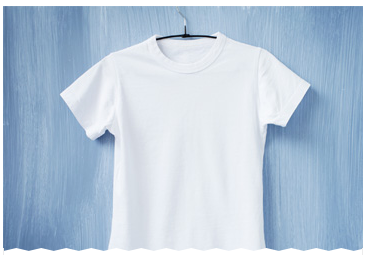 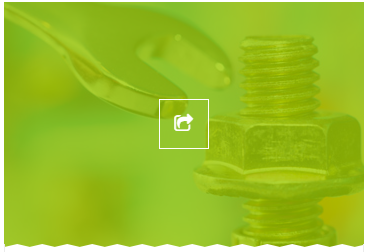 Tüketim alışkanlıklarını 
gözden geçir
Tamir et
İhtiyacından fazlasını 
satın alma
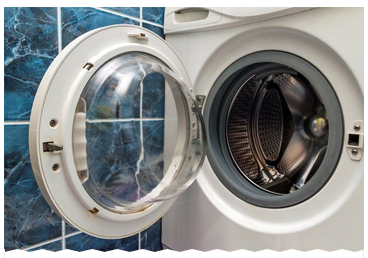 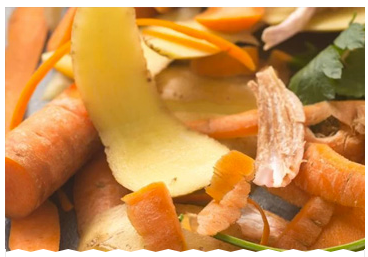 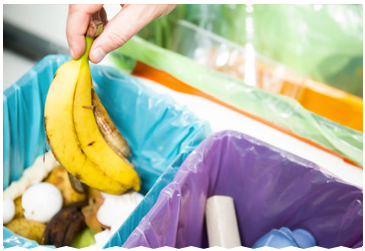 Kompost (gübre) yap
Eskimeden yenileme
Atığını kaynağında ayrıştır
Tamir et
YENİDEN KULLANMA…
5
YENİDEN KULLANMA…
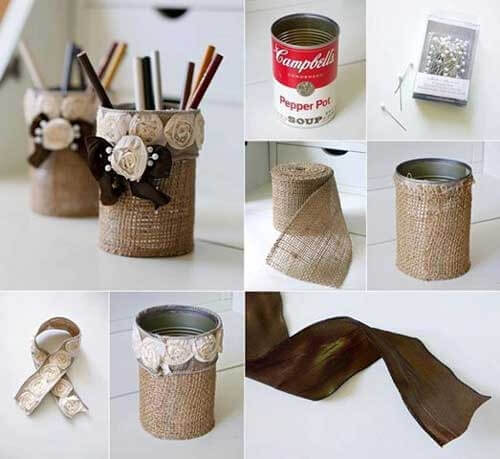 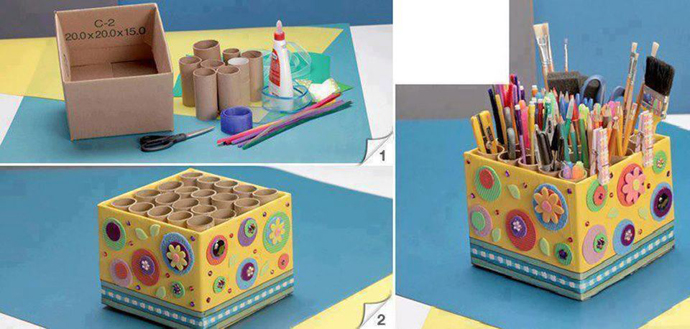 6
Ambalaj atıklarının toplanması ve ayrılması
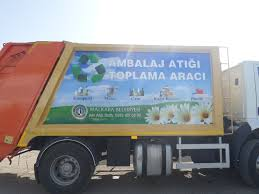 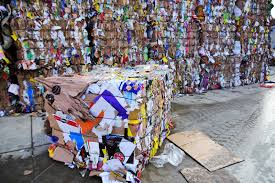 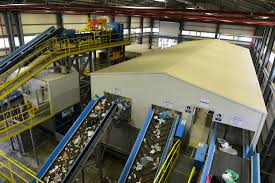 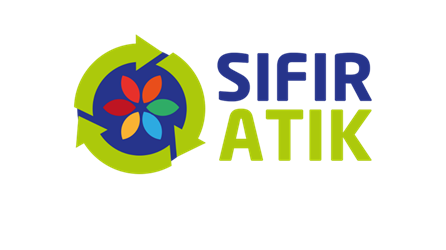 HACİM AZALTMA TEKNİKLERİ
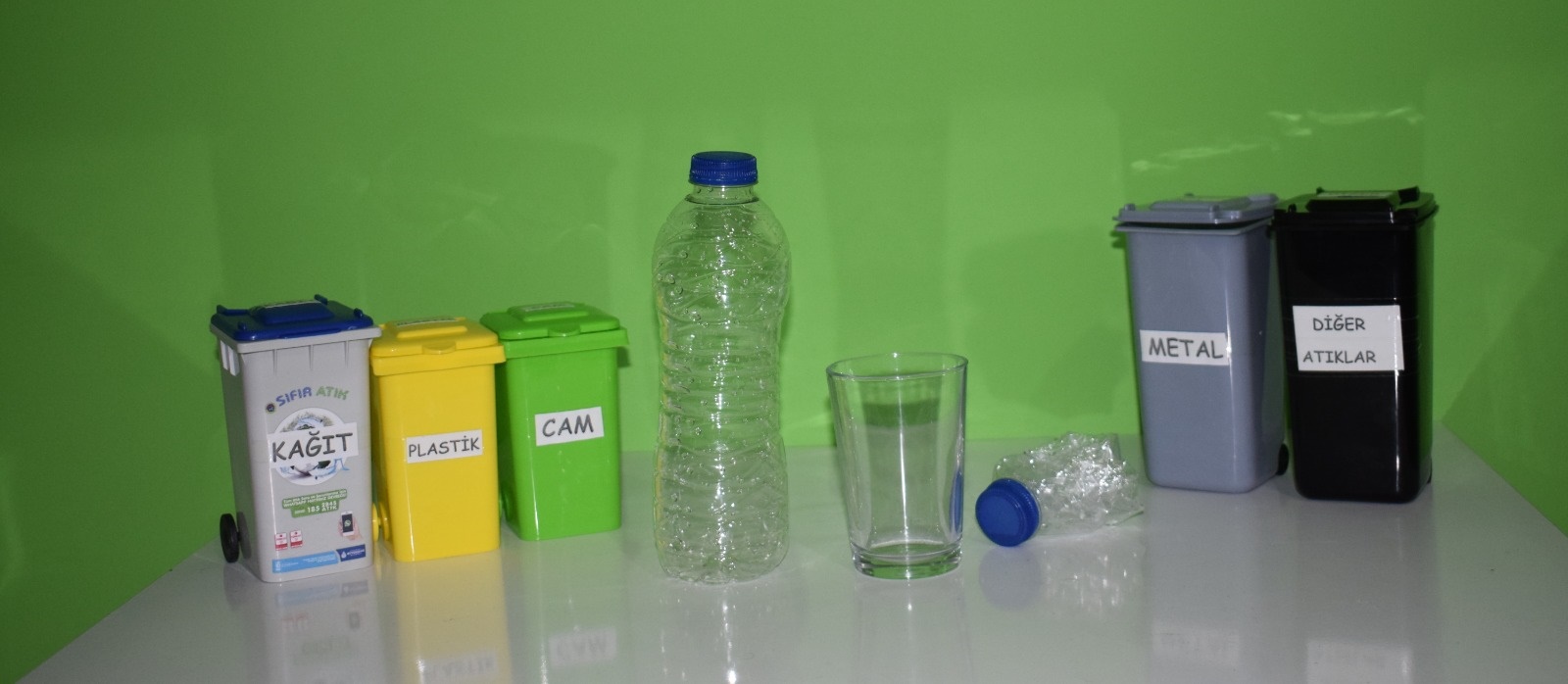 500 ml
200 ml
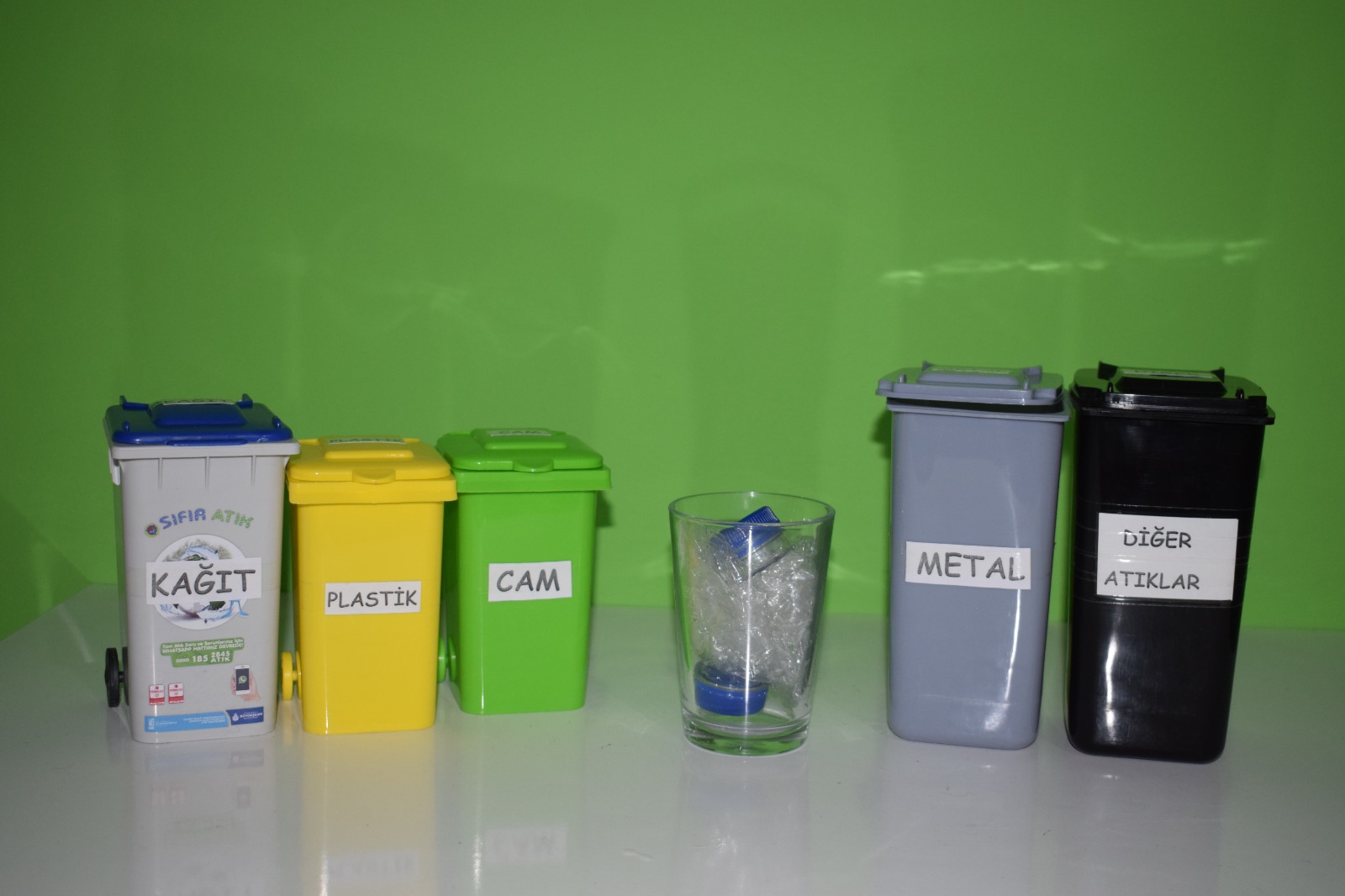 Hacim azalması: %80
GERİ DÖNÜŞÜME HAZIRLIK!!!!
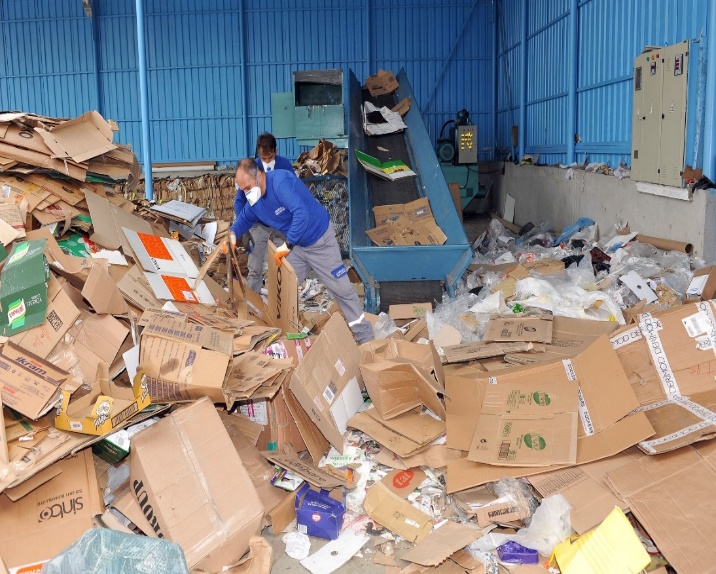 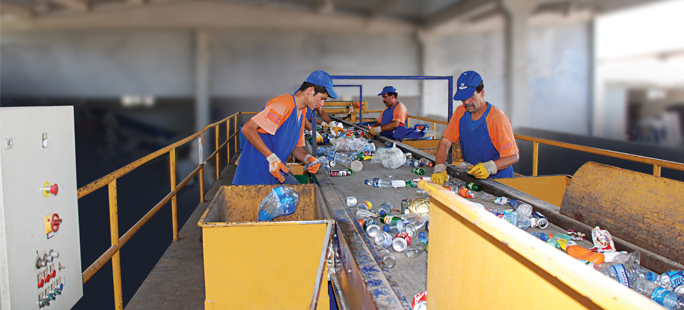 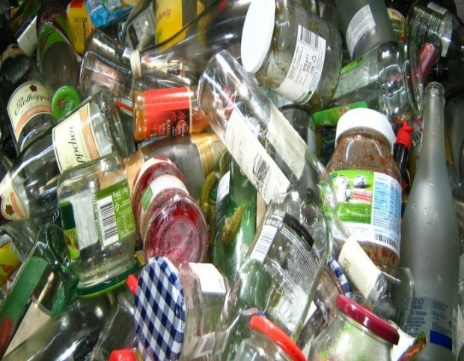 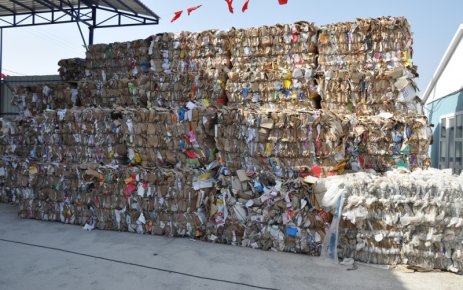 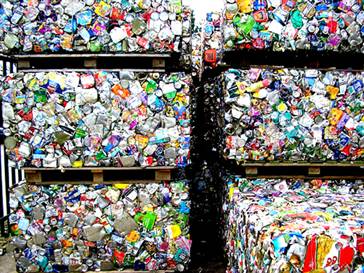 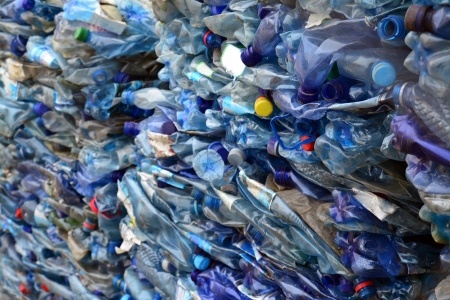 22 Nisan 2019
9
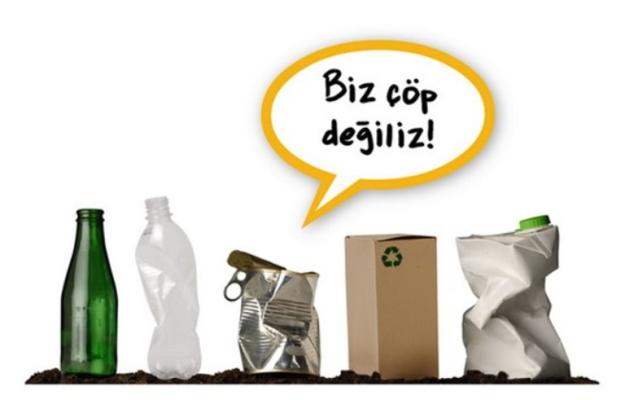 GERİ DÖNÜŞÜM!!!
AMBALAJ ATIKLARI
PLASTİK GERİ DÖNÜŞÜMÜ
KAĞIT GERİ DÖNÜŞÜMÜ
CAM GERİ DÖNÜŞÜMÜ
METAL GERİ DÖNÜŞÜMÜ
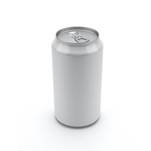 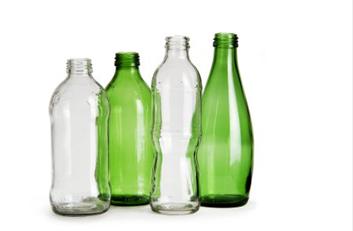 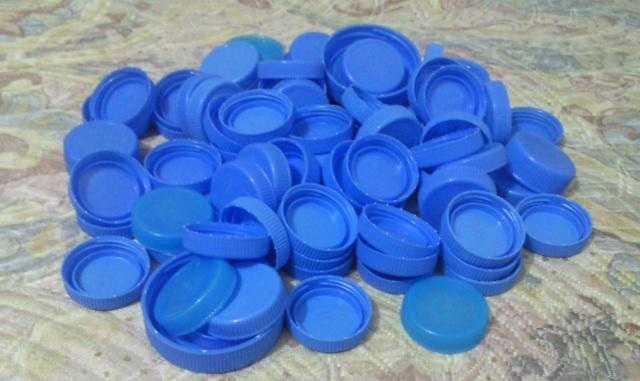 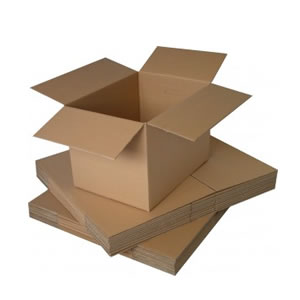 Alüminyum Kutu
Mavi Kapak
Karton
Cam Şişe
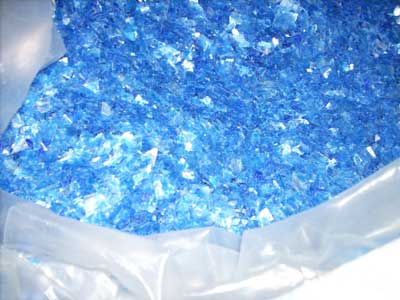 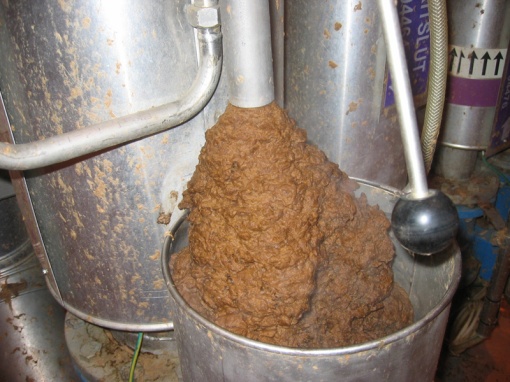 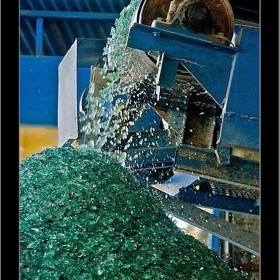 Plastik Çapak
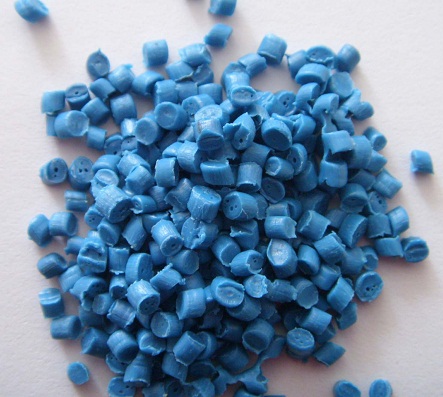 Balyalanmış Alüminyum Kutular
Selüloz Süreci
Plastik Granül
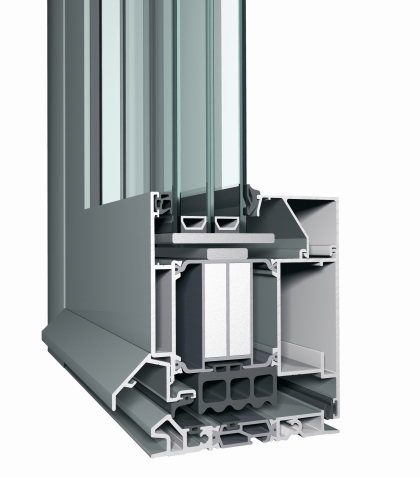 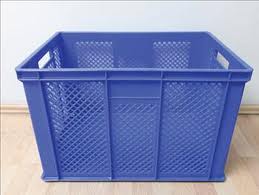 Cam Kırığı
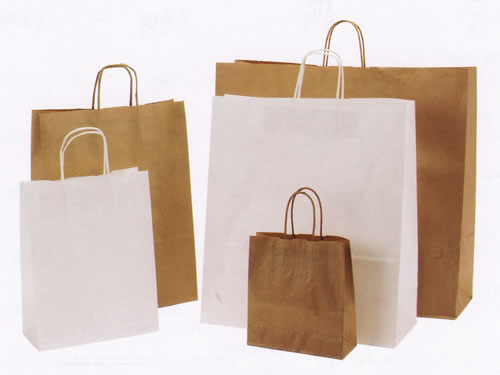 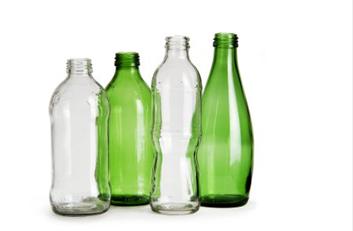 Alüminyum pencereye dönüşüm
Alışveriş Çantaları
Plastik Mavi Kasaya Dönüşüm
Cam Şişe
22 Nisan 2019
10
Metal geri dönüşüm süreci
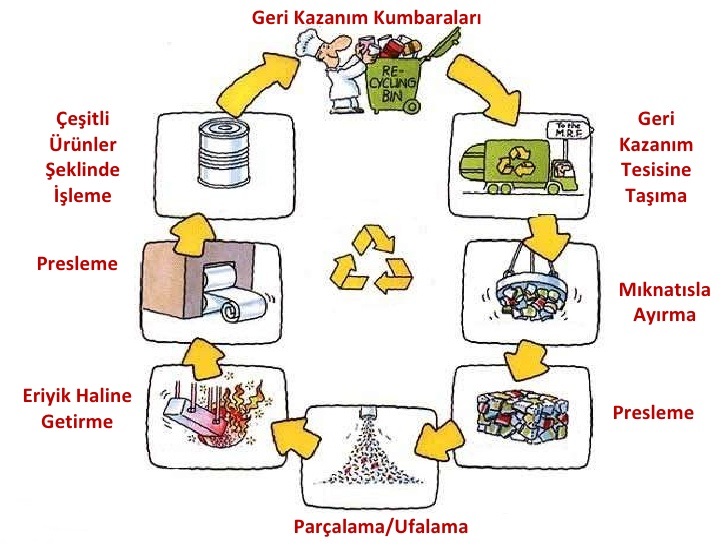 Kağıt, karton geri kazanımı
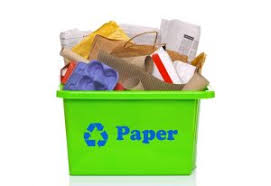 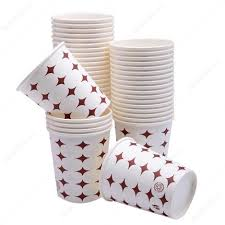 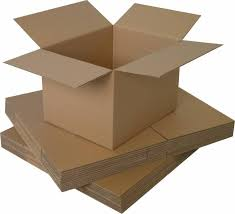 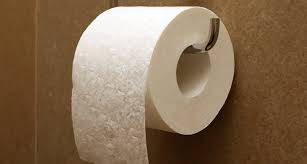 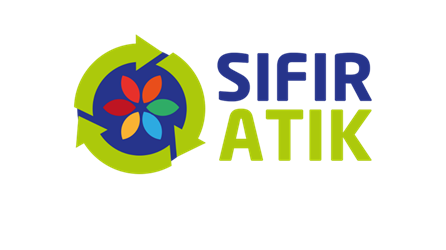 [Speaker Notes: Kullanılmış kağıdın tekrar kâğıt imalatında kullanılması hava kirliliğini %74-94, su kirliliğini %35, su kullanımını %45 azaltabilmektedir. Örneğin bir ton atık kağıdın kâğıt hamuruna katılmasıyla 8 ağacın kesilmesi önlenebilmektedir.

Geri kazanılmayan kağıtlar
Yağlı kağıtlar ve plastik içeren kağıt ambalajlar
Fotoğraflar
Hijyenik kağıtlar (kağıt mendil, kağıt havlu)
Alüminyum veya folyo bileşimli kağıt ambalajlar
Karbon kağıdı
Duvar kağıd]
ESKİ LASTİKLER….
13
ESKİ LASTİKLER…
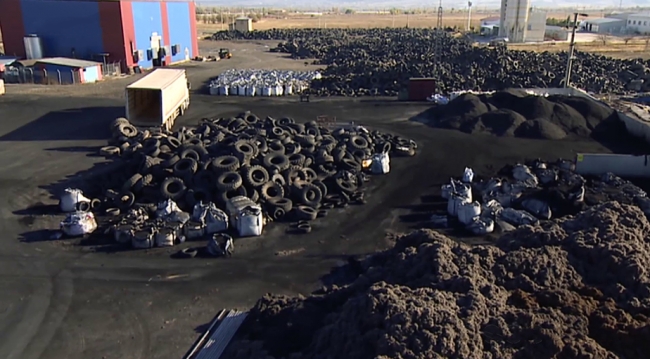 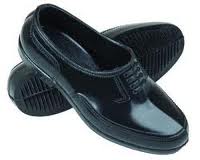 14
KULLANILMIŞ YAĞLAR…
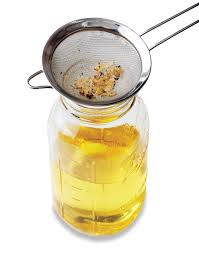 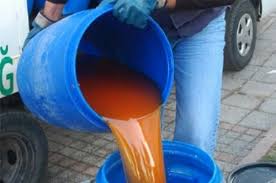 15
YER ALTI SULARINA KARIŞARAK AÇIK DENİZLERE ULAŞIR, SUDA YAŞAYAN CANLILARIN OKSİJENSİZ KALARAK ÖLÜMLERİNE SEBEP OLUR.
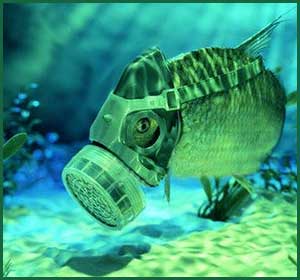 16
KANALİZASYON BORULARINDA TAŞLAŞIR, ZAMANLA TIKANMASINA SEBEP OLUR
17
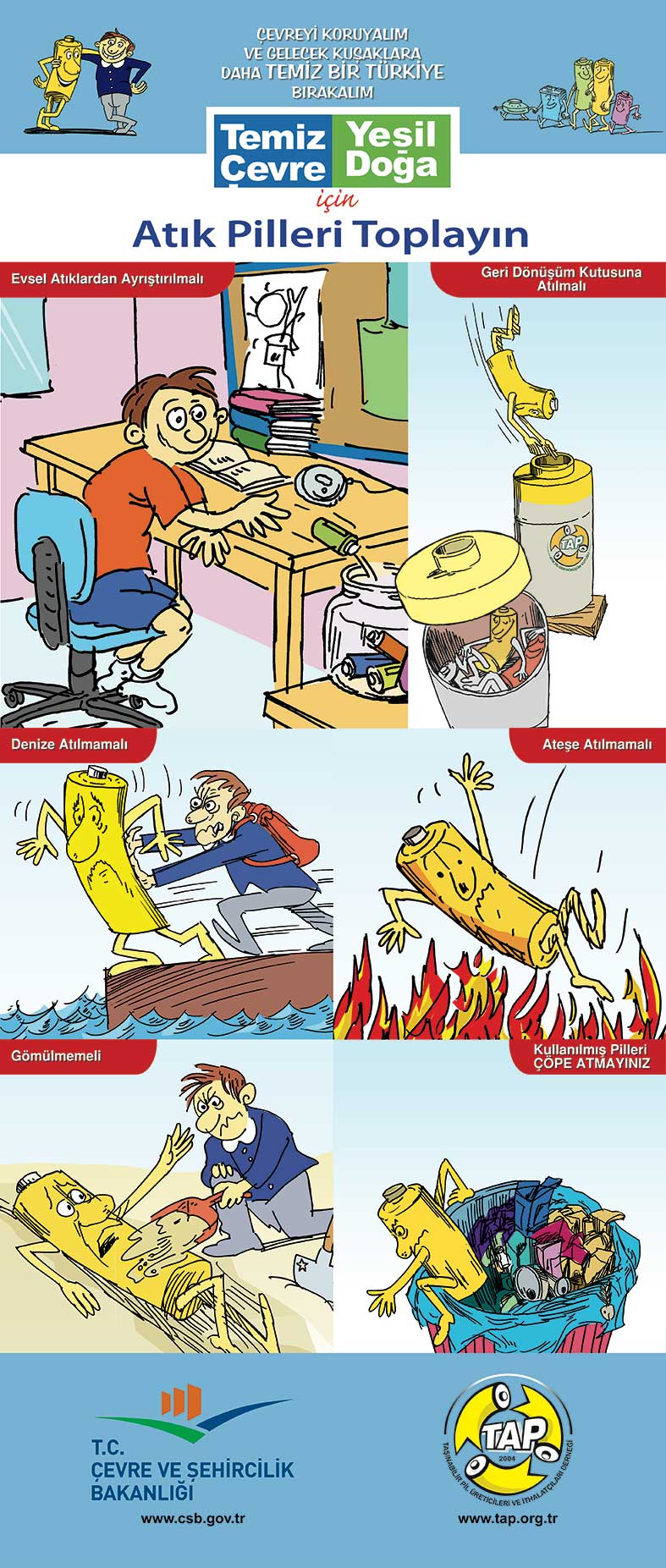 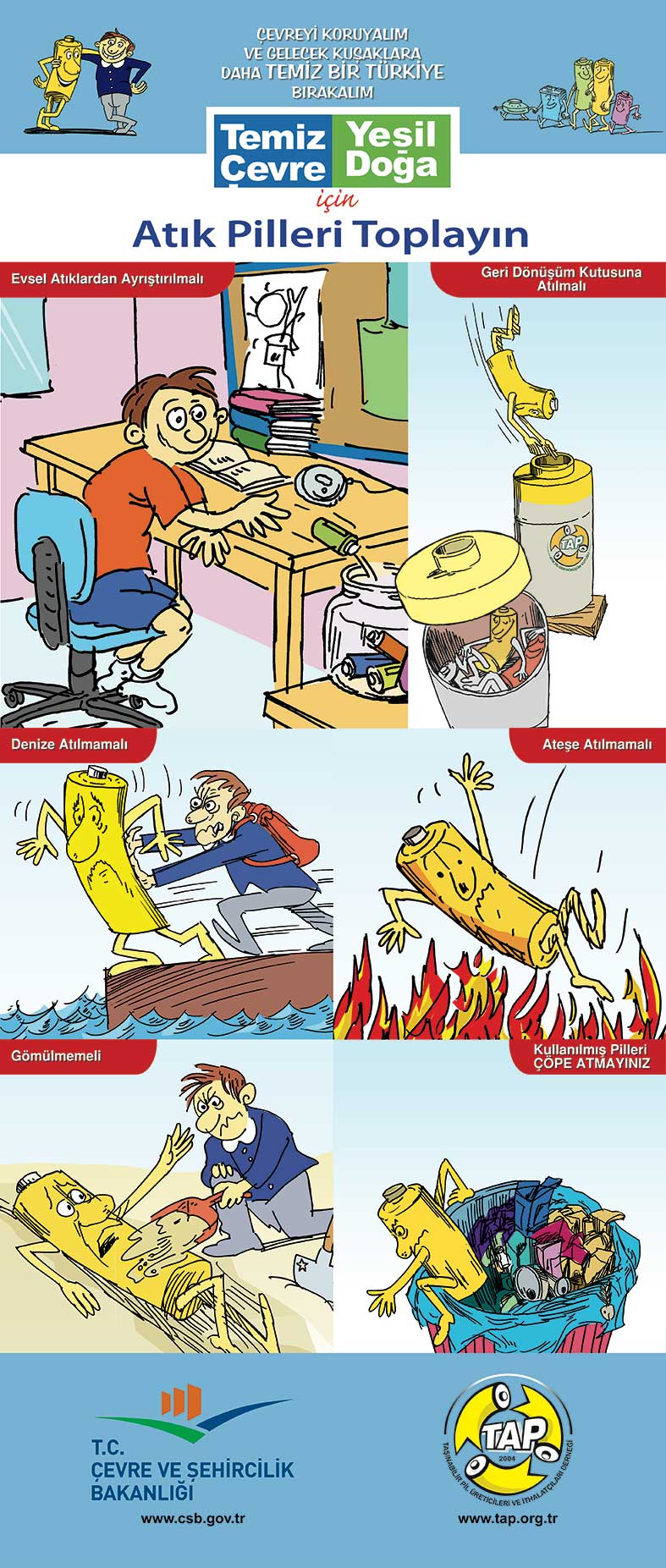 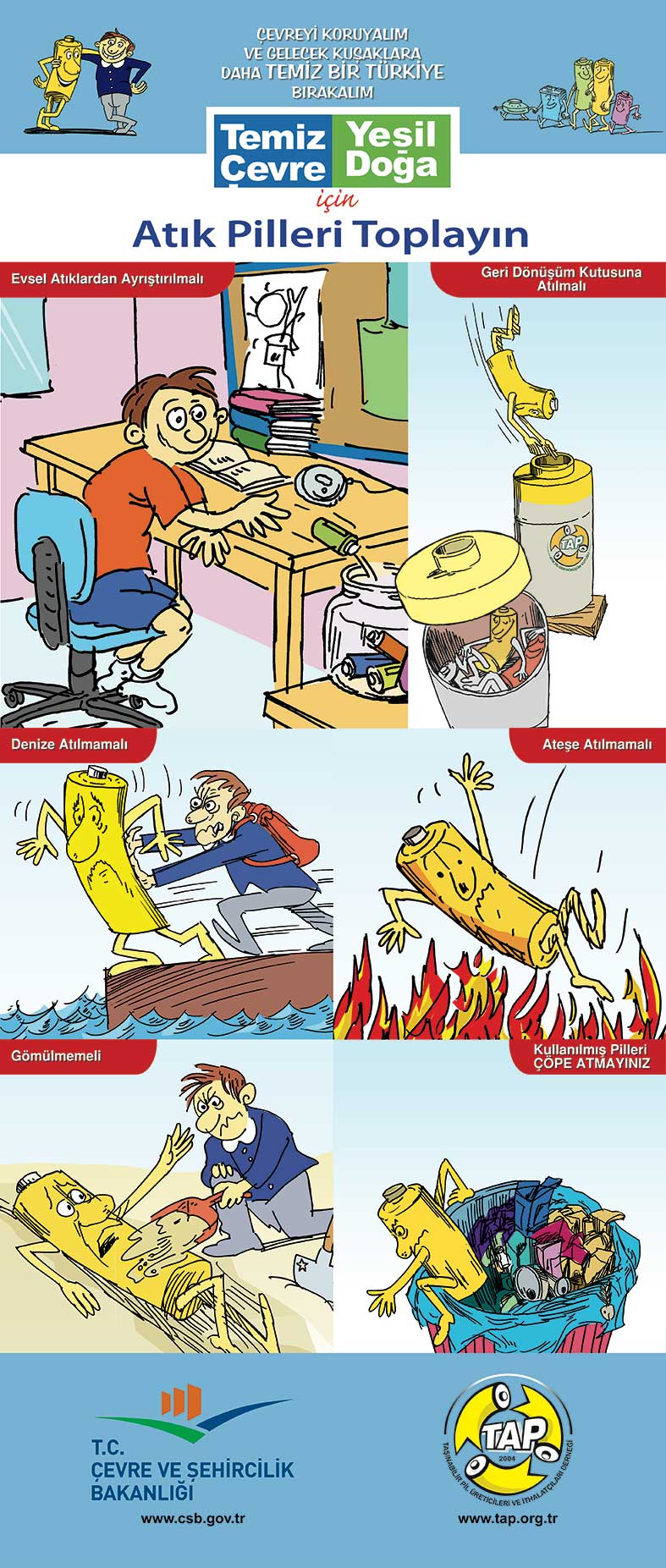 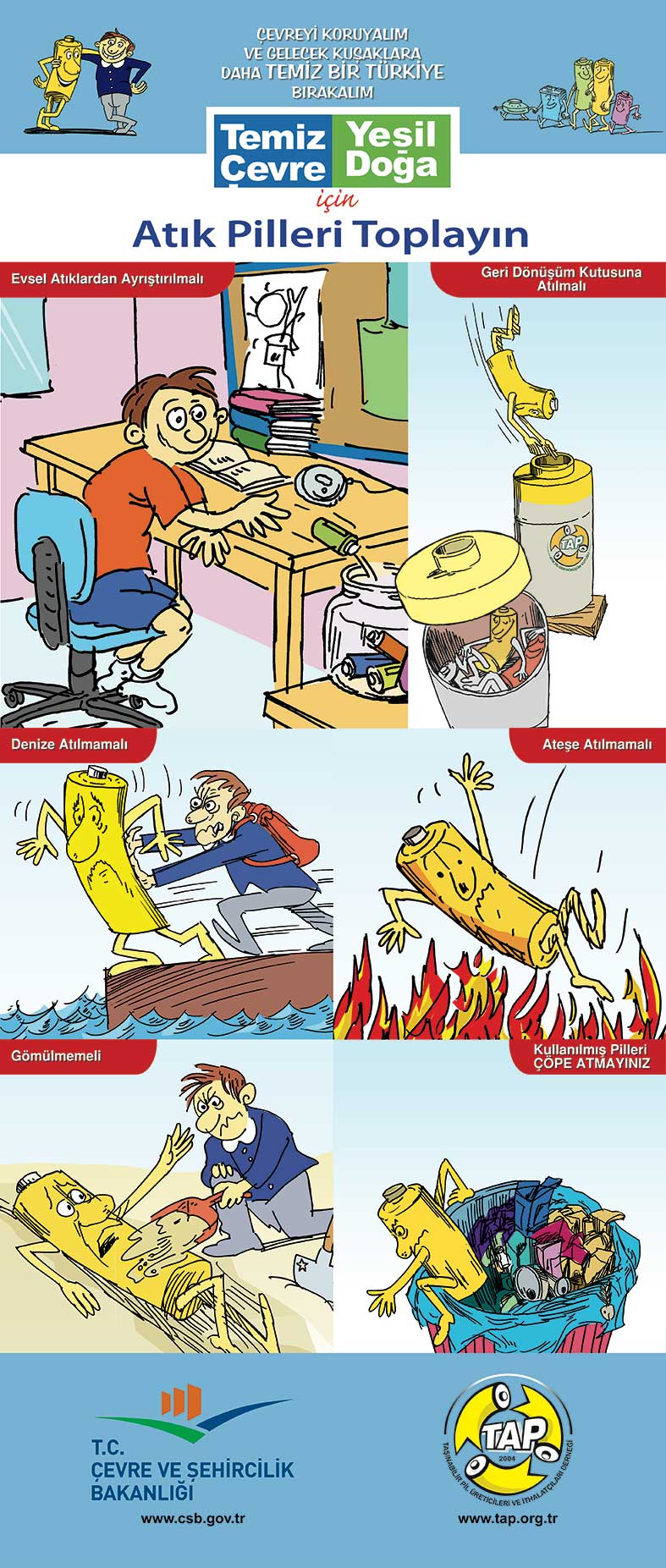 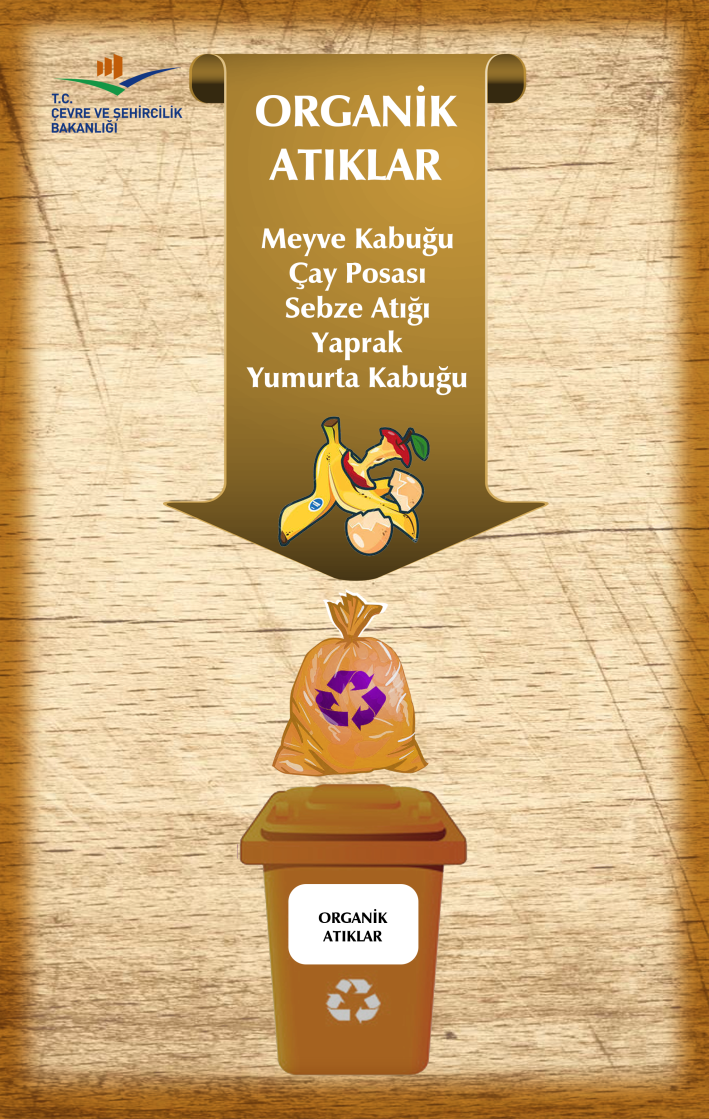 19
Kompostlaştırma
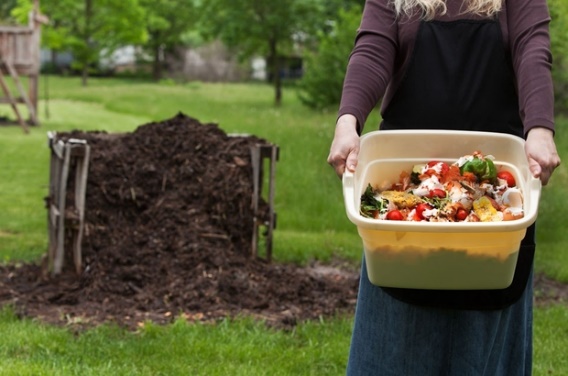 20
Açık alanda kompost
Makinada kompost
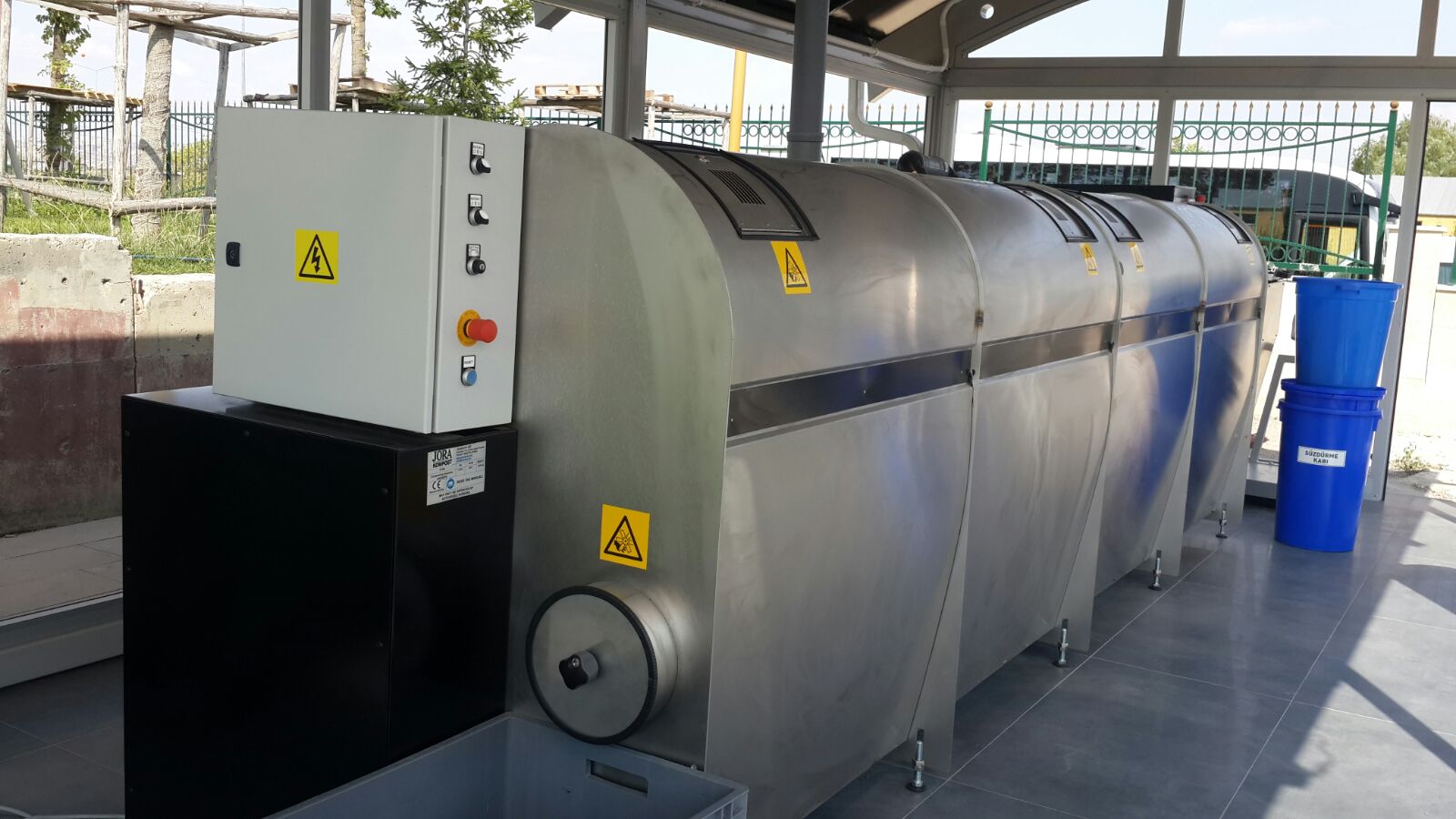 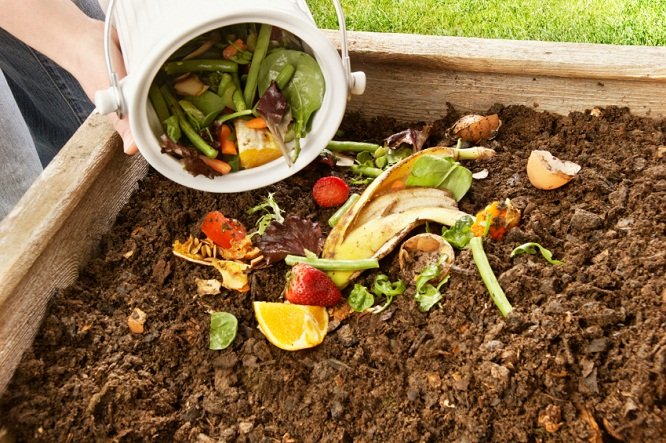 21
22
VİDEO
SDÜ'de Hedef Sıfır Atık
https://www.youtube.com/watch?v=JJOJeNJ5cJM
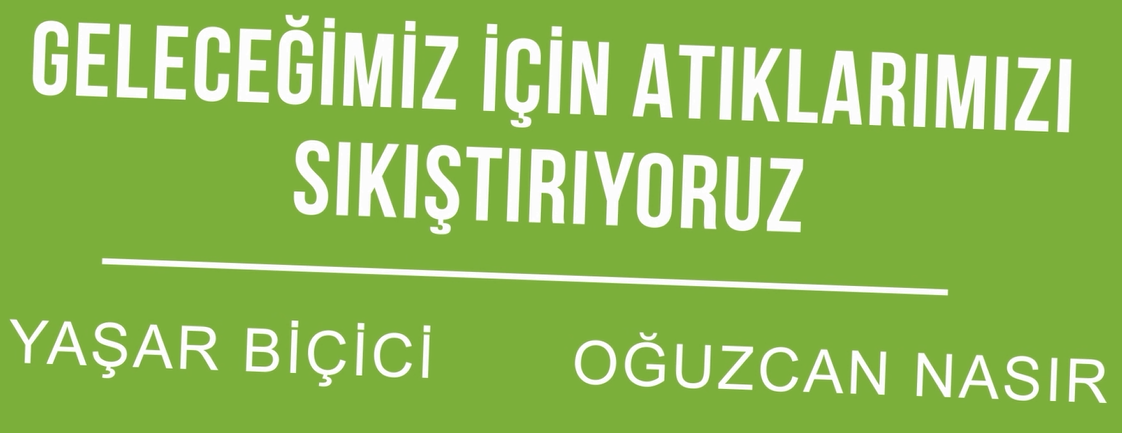 ISPARTA Çevre ve Şehircilik İl Müdürlüğü
Sıfır Atık Projesi Çalışmaları
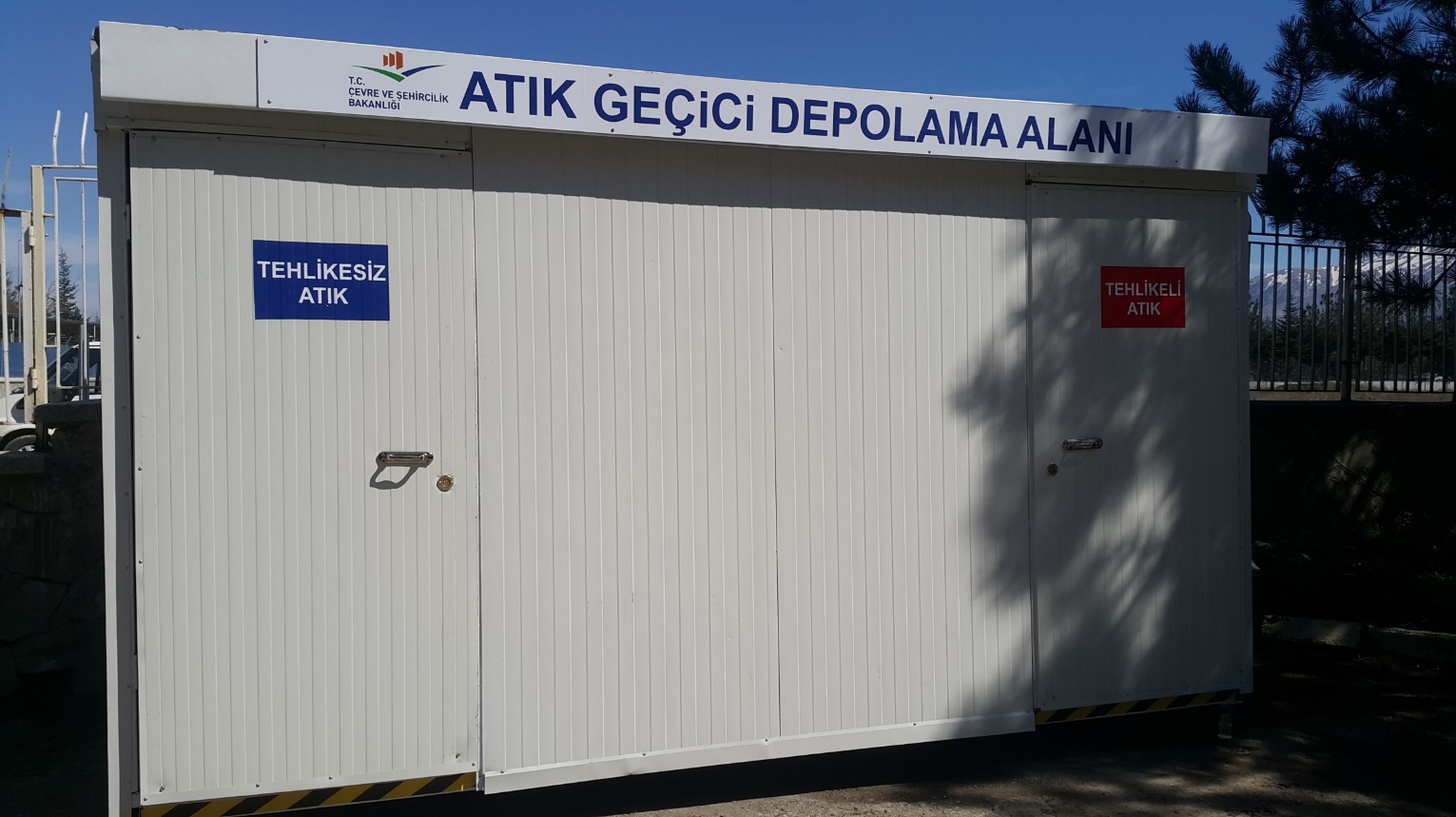 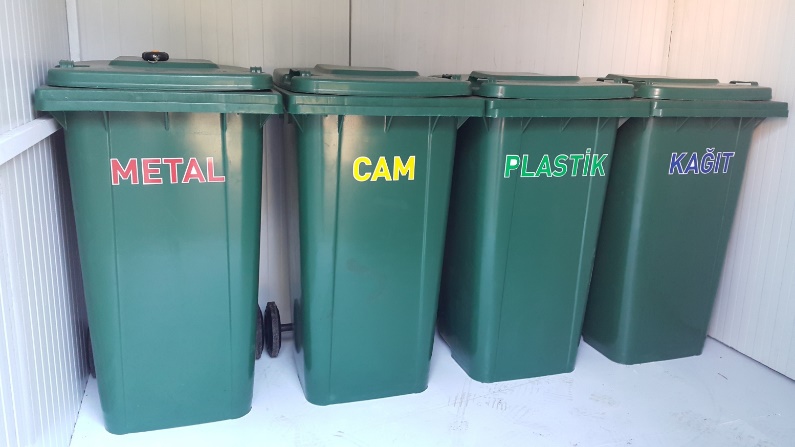 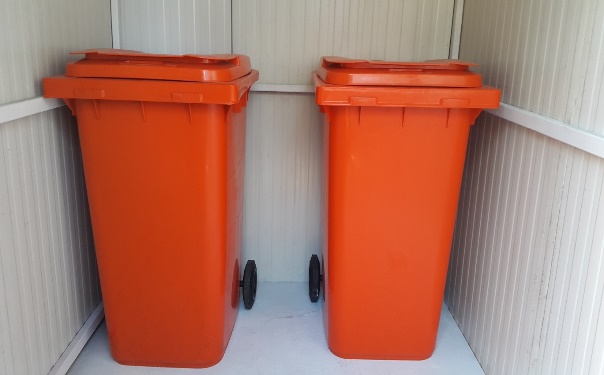 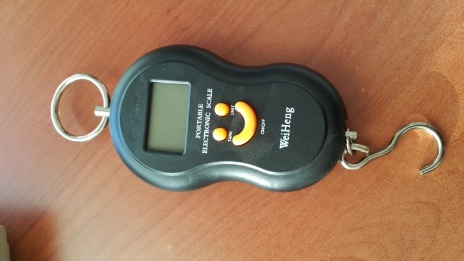 22 Nisan 2019
24
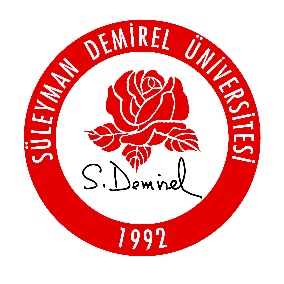 SDÜ TOPLAMA MODELİ
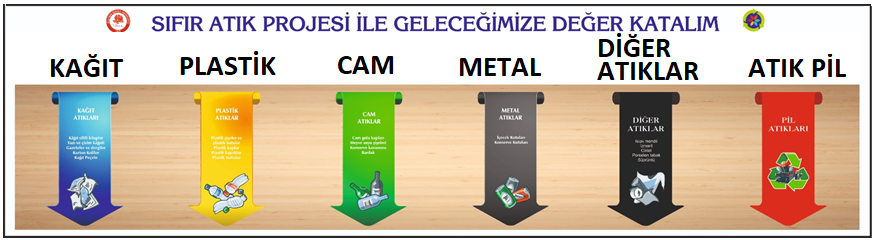 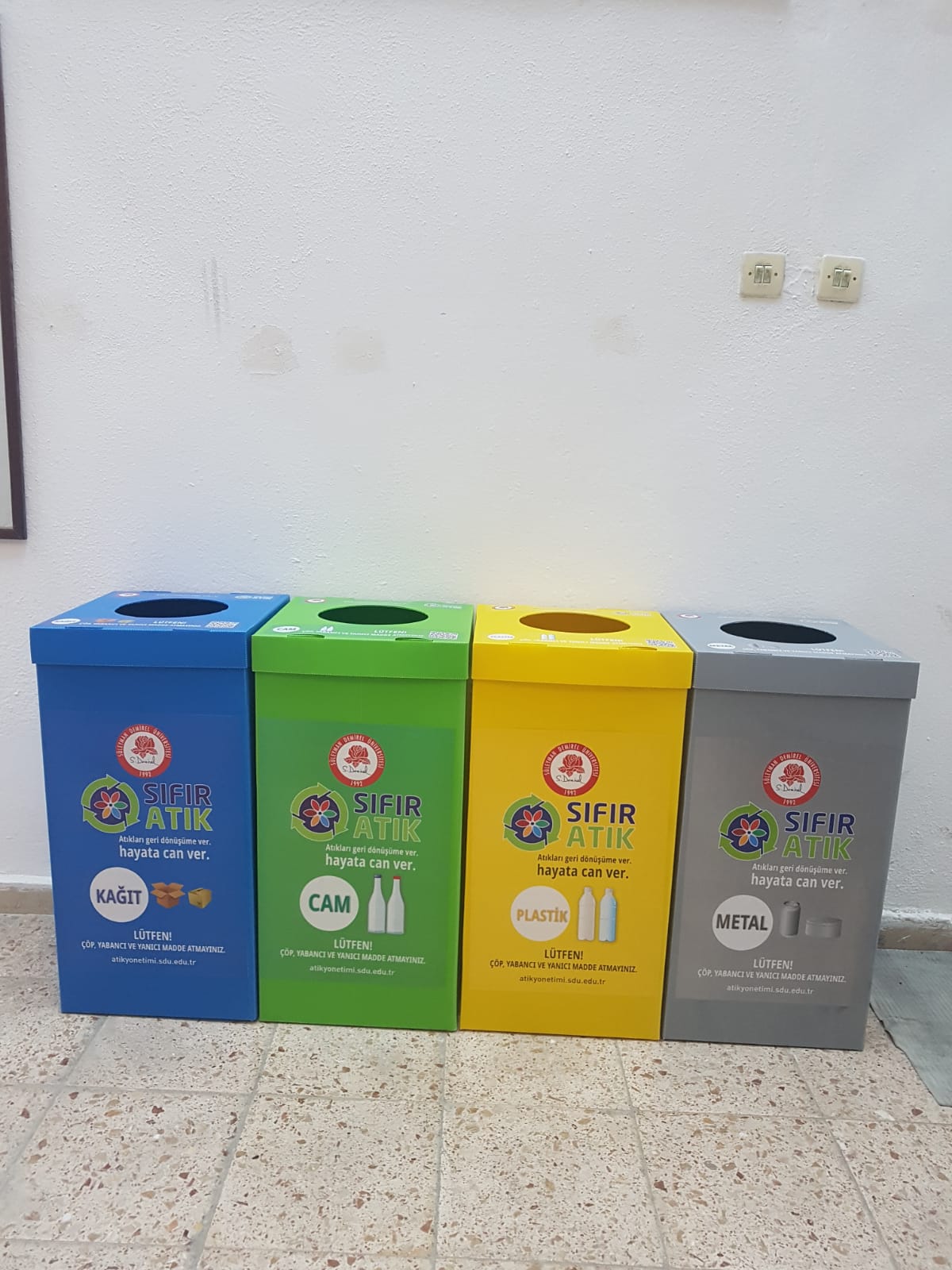 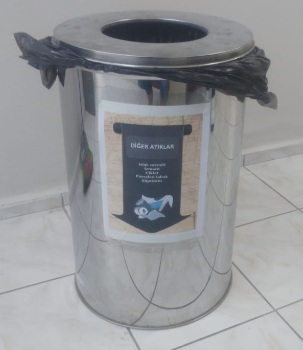 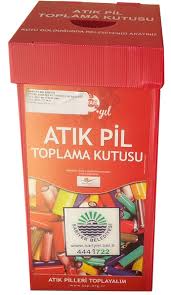 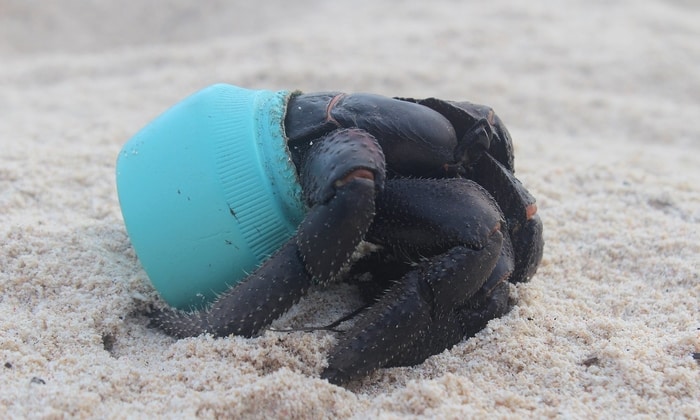 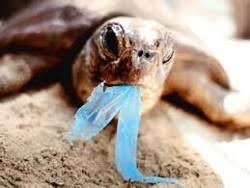 26
2050 yılında kutup bölgesinde ilk defa buzulların tamamen eriyeceği bir yaz mevsimi yaşanacak!!!
Denizlerde balıklardan çok plastik bulunacak…
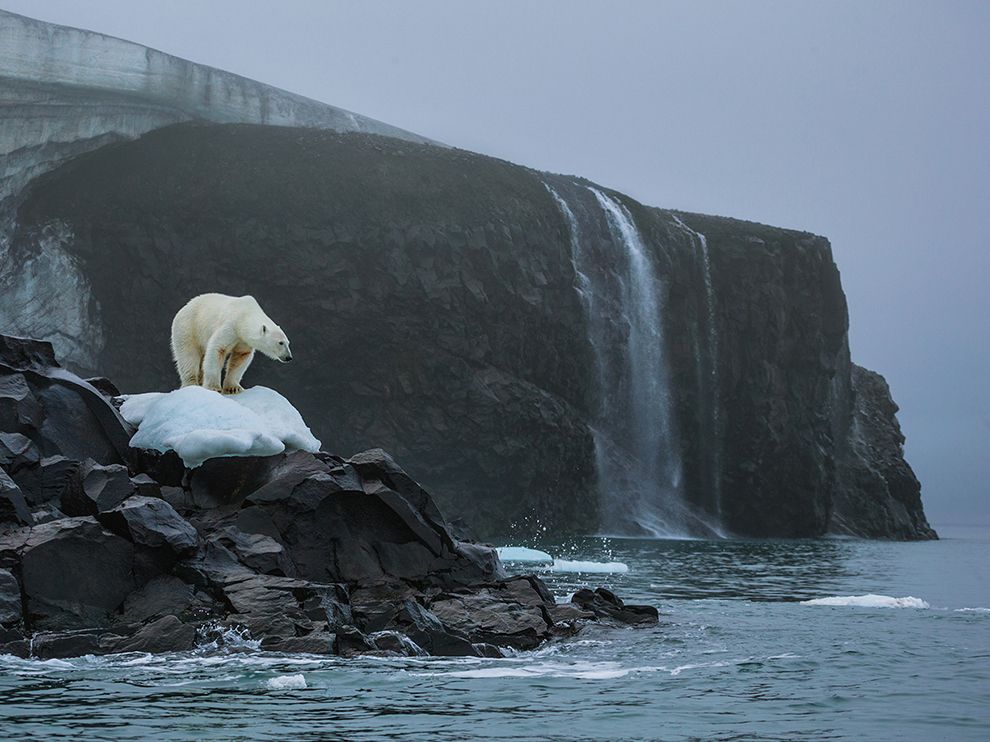 27
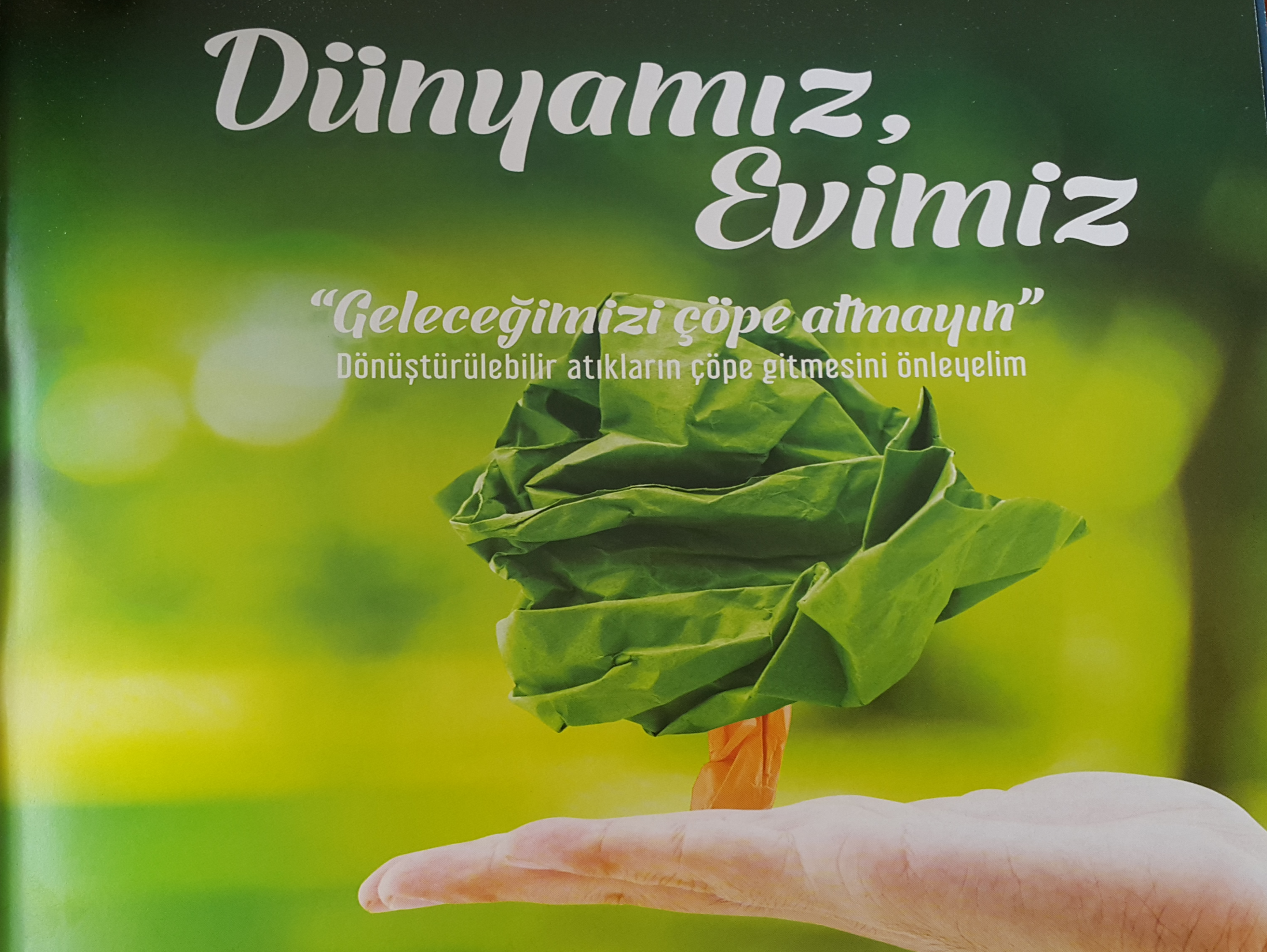 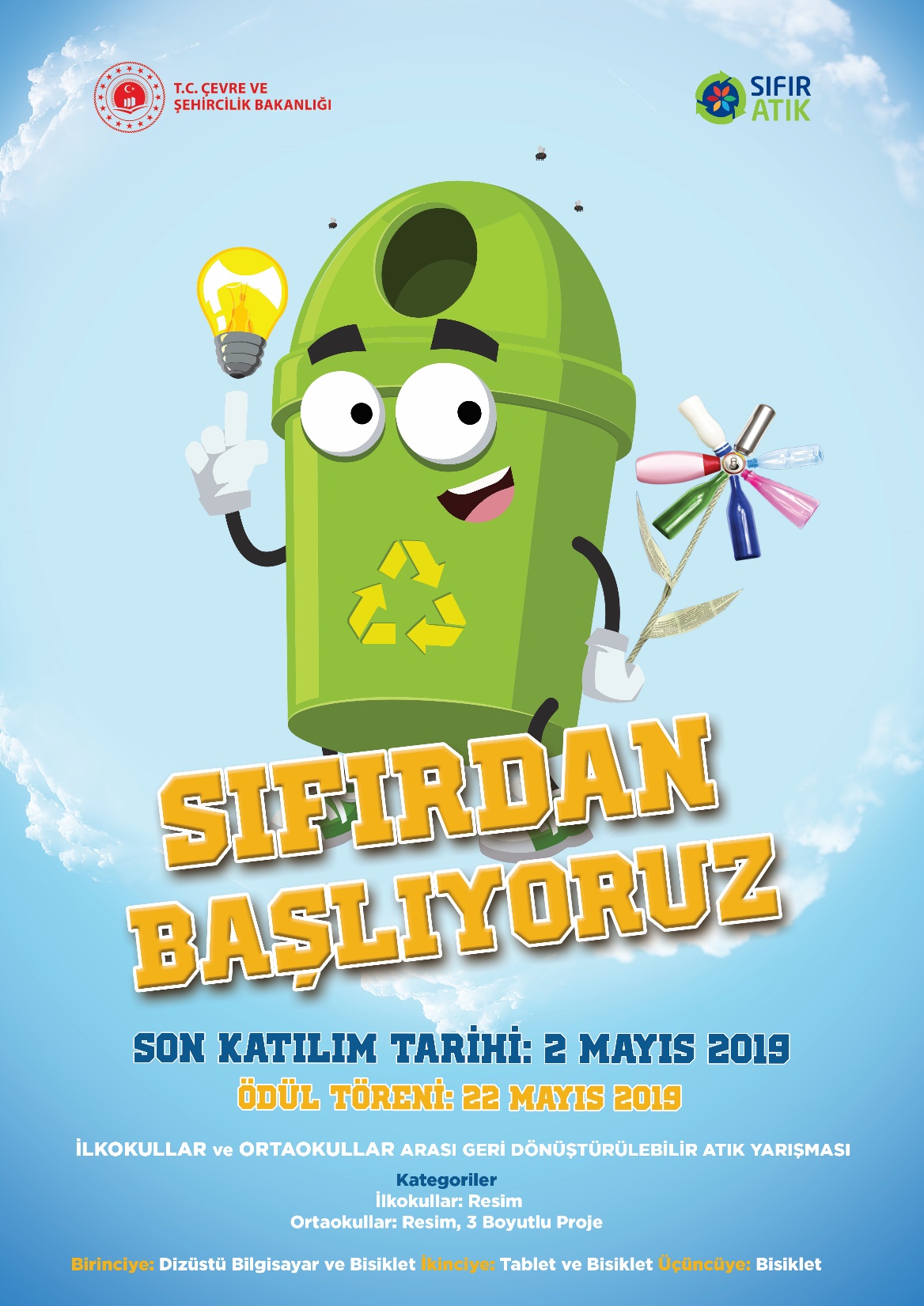 Sıfır atık yarışması
https://www.sifiratikyarismasi.com/
KATEGORİLER
RESİM
3 BOYUTLU PROJE
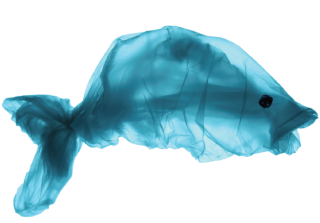 22 Nisan 2019
29
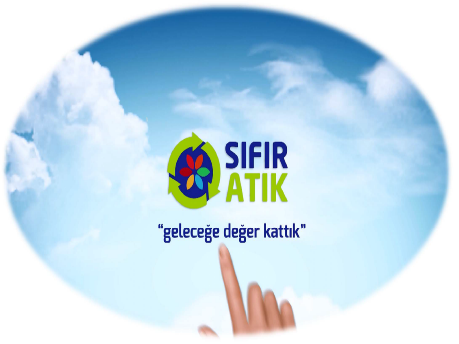 GÖNÜLLÜLER
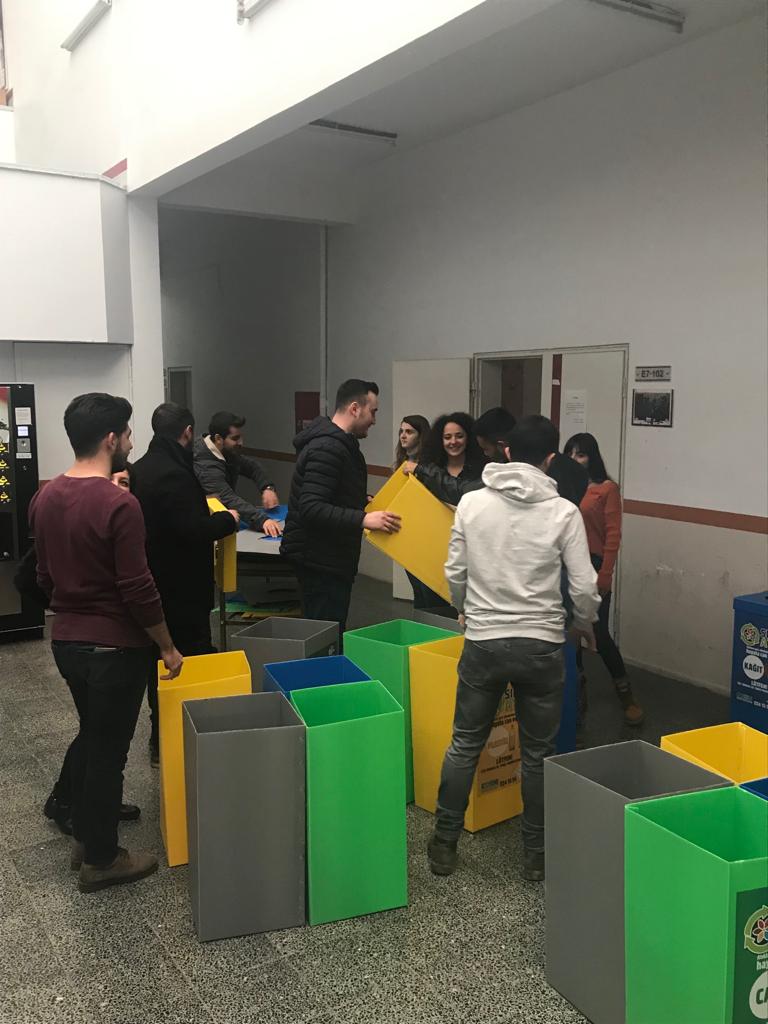 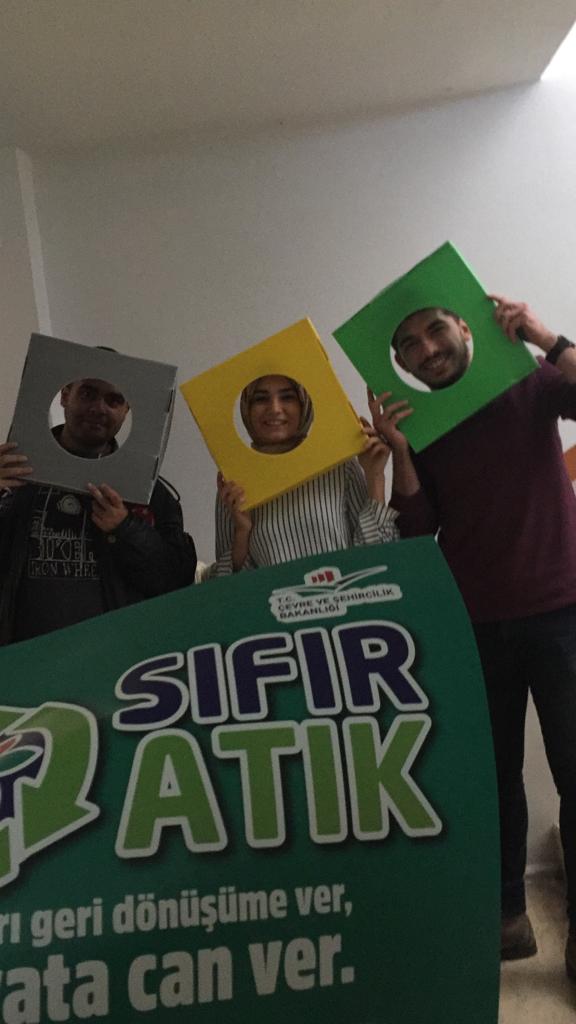 22 Nisan 2019
30
TEŞEKKÜRLER
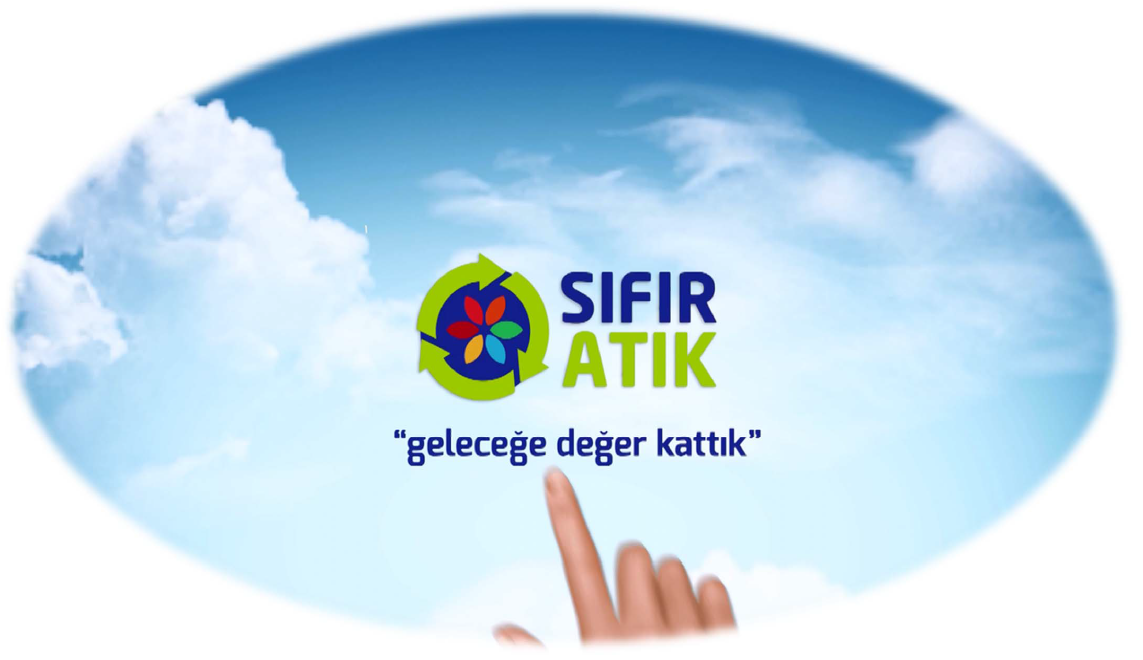 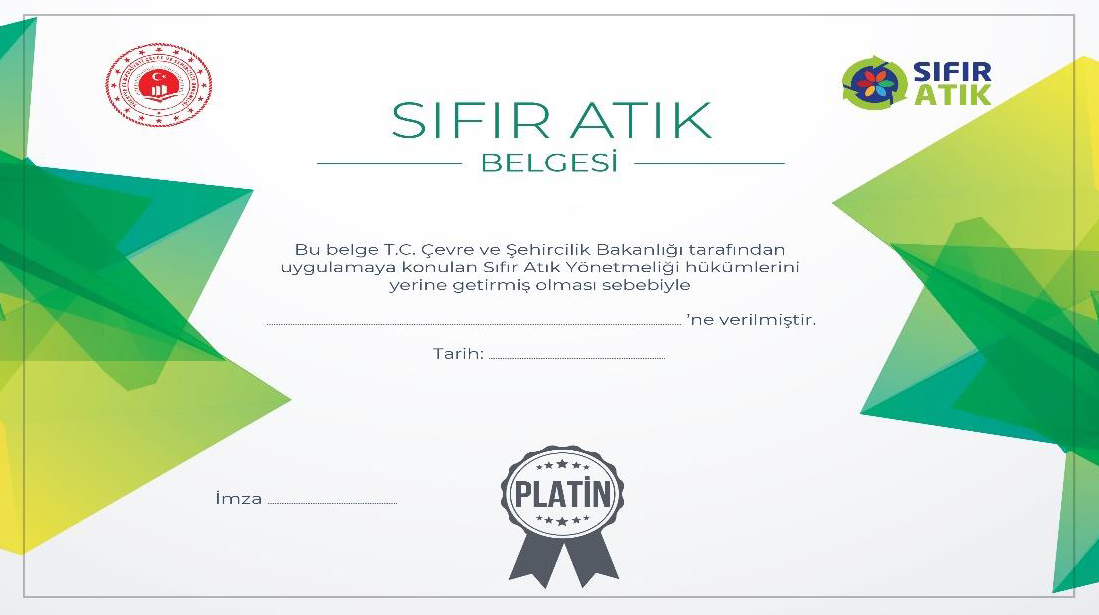 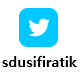 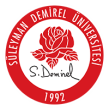 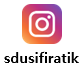 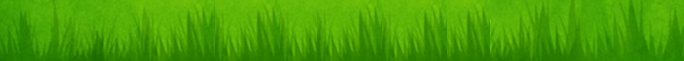 sifiratik.gov.tr            atikyonetimi.sdu.edu.tr
22 Nisan 2019
31